Spinal Cord Stimulation for Pain:    Economic outcomes and cost-effectiveness analyses
Brian Harris Kopell MD
Departments of Neurosurgery, Neurology, Psychiatry and Neuroscience
The Icahn School of Medicine at Mount Sinai
Disclosures
Medtronic: Consultant
Abbott Neuromodulation: Consultant
Elekta: Consultant
No Bucks, No Buck Rogers
- Gus Grissom, Mercury 7 astronaut (Tom Wolfe, The Right Stuff)
[Speaker Notes: There is a fundamental paradox in the current approach and understanding of psychiatric surgery

Initial insights have revealed that the circuitry of psychiatric disease is extremely complex, perhaps more so than our current understanding of movement disorders with:

Because the field itself is rapidly evolving, the circuitry of psychiatric disease is like very much like a moving target as more and more information becomes elucidated

Yet, given the state of the art regarding the technology of neuromodulation such as DBS electrodes, a constrained anatomic target must be identified in order to bring about a clinical effect

The paradox is. . .]
Where does cost-effectiveness data fit into clinical trial design?
Review of the Literature

Economics and Clinical Trial Design
[Speaker Notes: There are multiple adjustments for the DRG but few for the CPT.  There haven't been changes in CPT reimbursement in greater than five years, there are changes annually to the DRG. This information is all based on Medicare but often other insurers follow suit. This can variably effect private practice vs. academic vs. hospital employed non academic physicians.
With regard to functional neurosurgery, DRG payments for DBS help balance lower reimbursement for pain and other services.
From a physician standpoint, CPT payments for DBS are lower than for other similar timed procedures therefore not as fiscally rewarding as a career choice as other options.]
Review of the Literature
[Speaker Notes: There is a fundamental paradox in the current approach and understanding of psychiatric surgery

Initial insights have revealed that the circuitry of psychiatric disease is extremely complex, perhaps more so than our current understanding of movement disorders with:

Because the field itself is rapidly evolving, the circuitry of psychiatric disease is like very much like a moving target as more and more information becomes elucidated

Yet, given the state of the art regarding the technology of neuromodulation such as DBS electrodes, a constrained anatomic target must be identified in order to bring about a clinical effect

The paradox is. . .]
Cost Effectiveness:  How do we measure it?
Average US patient changes health coverage every three years
Measures that involve break-even points beyond three years may not be attractive to third-party payors
QALY (Quality-adjusted life year)
Cost per QALY




Physician Visits
Hospitalization/ER utilization
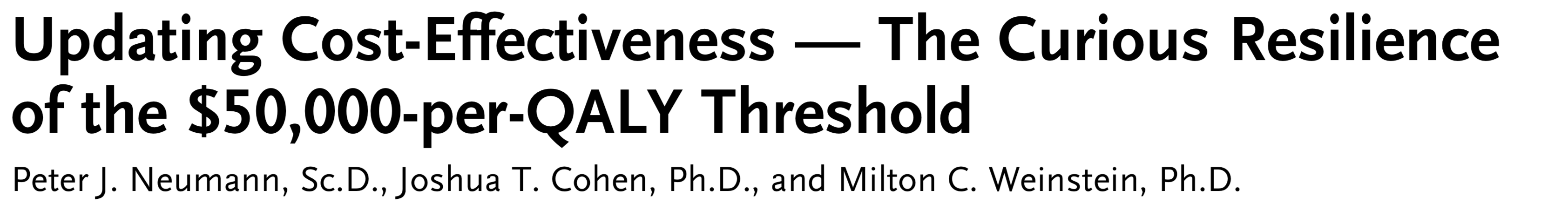 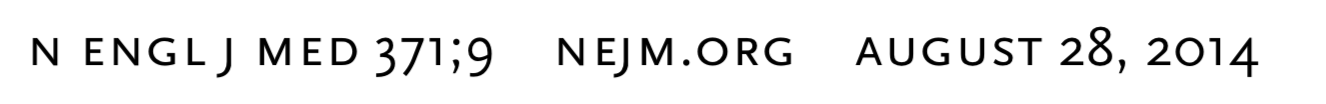 [Speaker Notes: Need more summary]
Costs of medications: The Low-Hanging Fruit of SCS economic impact
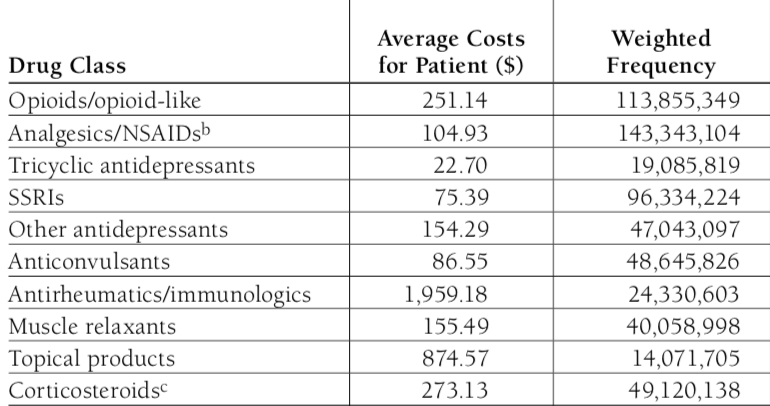 A typical regimen for chronic pain might include a sustained release drug, Oxycontin, a breakthrough drug, Percocet and a Neuromodulator, Neurontin
SCS: Cost Effectiveness Study
Budd K. Spinal Cord Stimulation: Cost-Benefit Study. Neuromodulation 2002;5:75-78
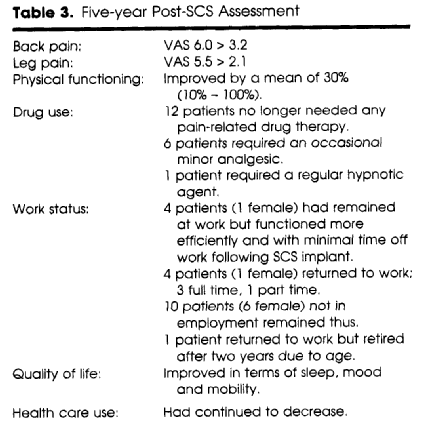 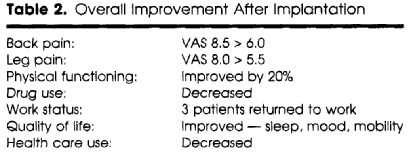 Cost-effectiveness reached at year 5 post implant
SCS: Cost Effectiveness Study
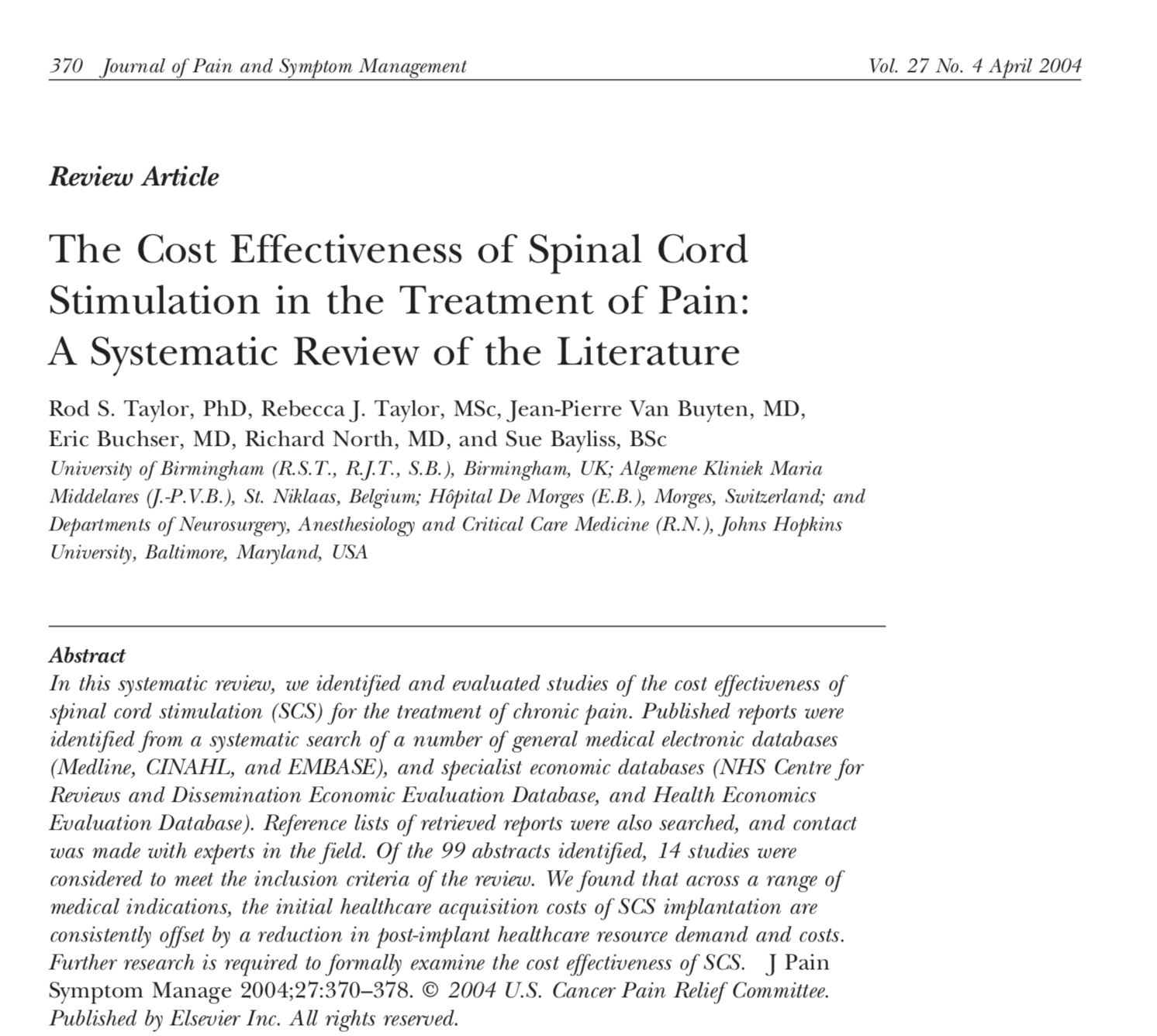 SCS cost effective within 3 years
FBSS, angina, CRPS
Drug costs, physician visits, hospitalization
$22, 500 per QALY----CRPS
SCS: Cost Effectiveness Study
North et al. 2007

By 3 years, patients who crossed over to SCS from re-do surgery had a cost of $118 K for good outcome

Those crossing over to re-operation did not have a good outcome despite a cost of $260K
SCS: Cost Effectiveness Study
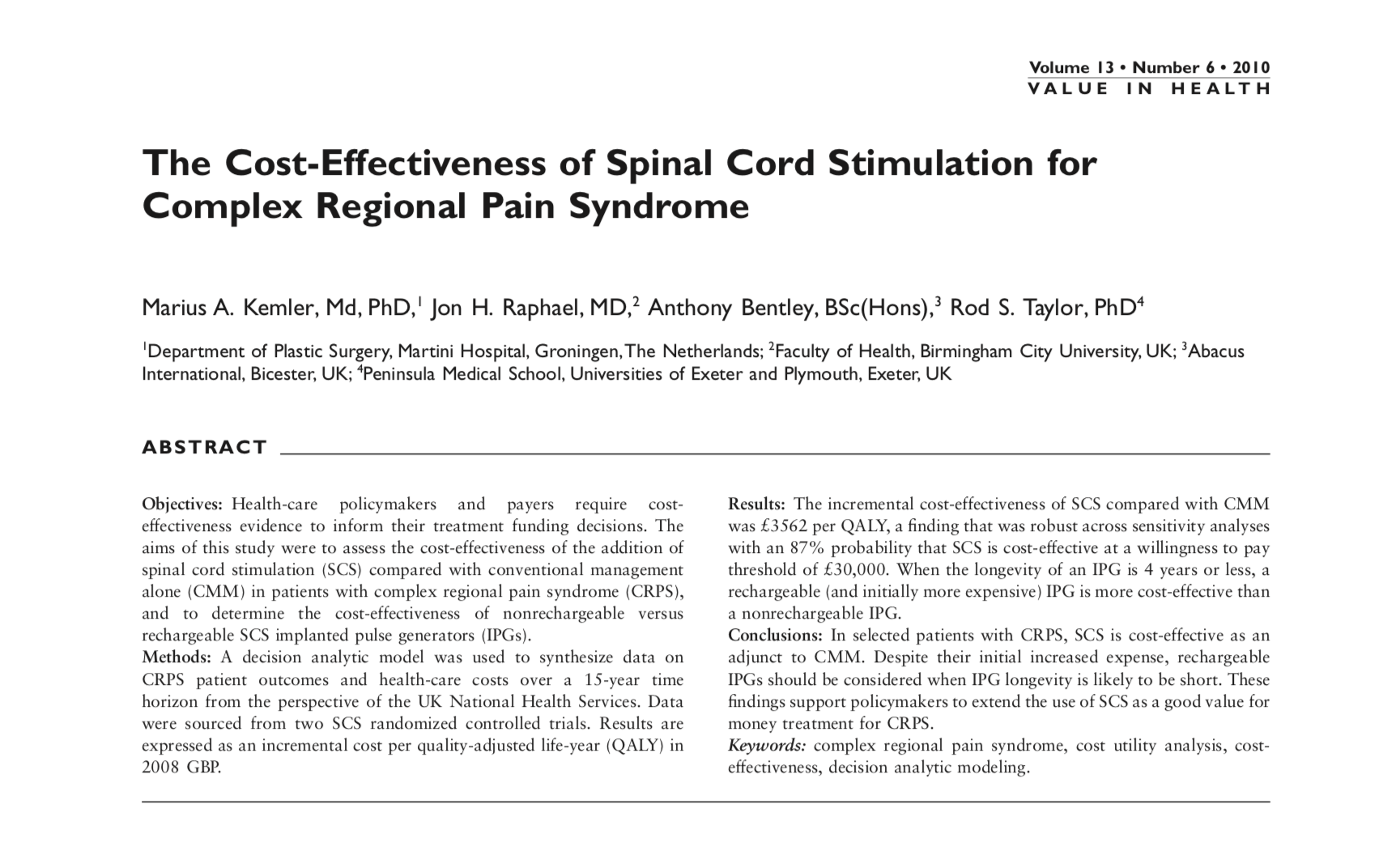 Advantage of SCS over CMM for CRPS 3562 GBP

SCS cost effective at 30K GBP per QALY

Rechargeable IPG more cost effective than primary cell that lasts 4 years or less
SCS: Cost Effectiveness Study
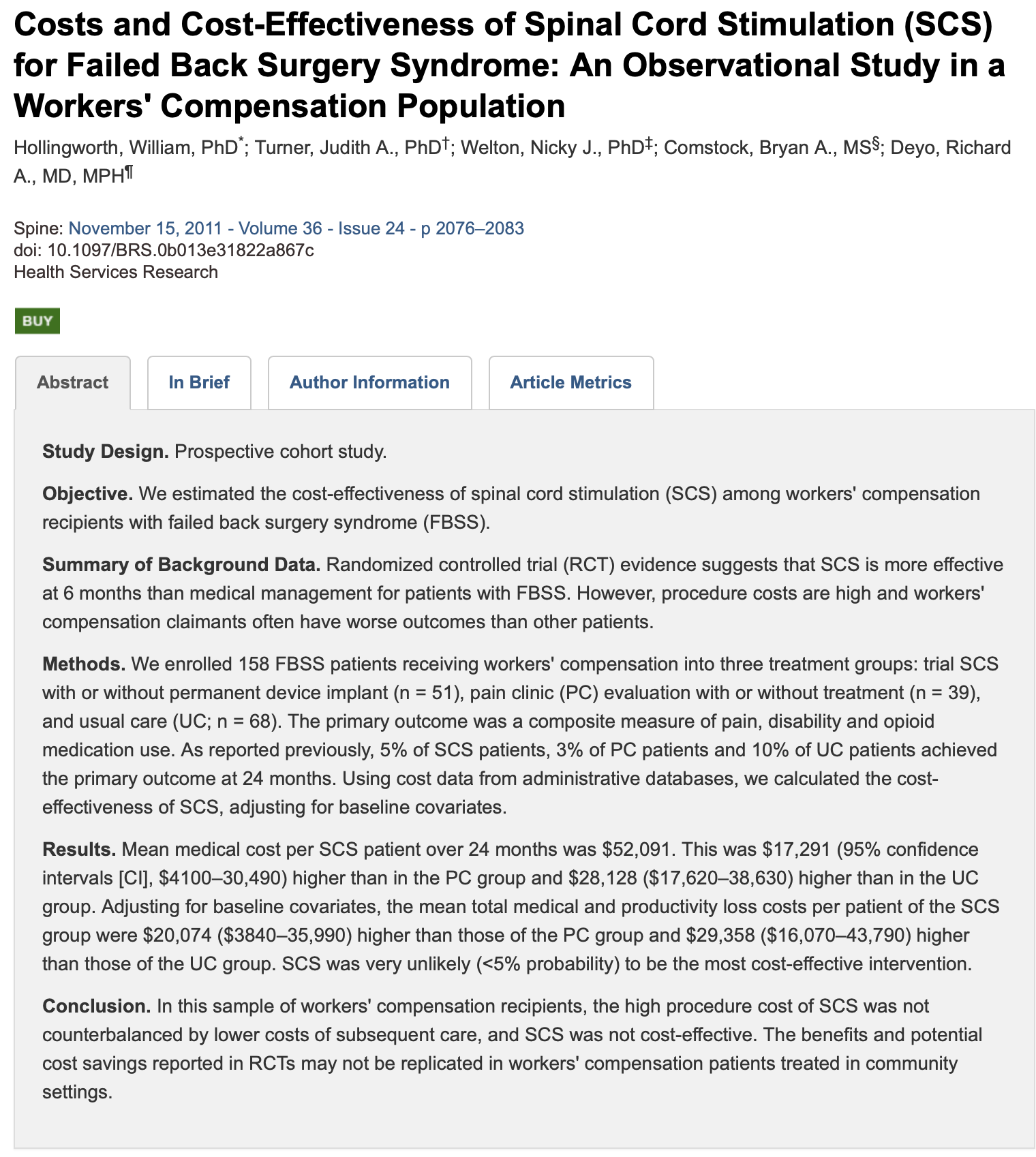 SCS more expensive than CMM or usual care

~$20-30K per 24 months

Workers’ Compensation patient population with FBSS

158 patients, less than 10% achieved any significant pain relief
SCS: Cost Effectiveness Study
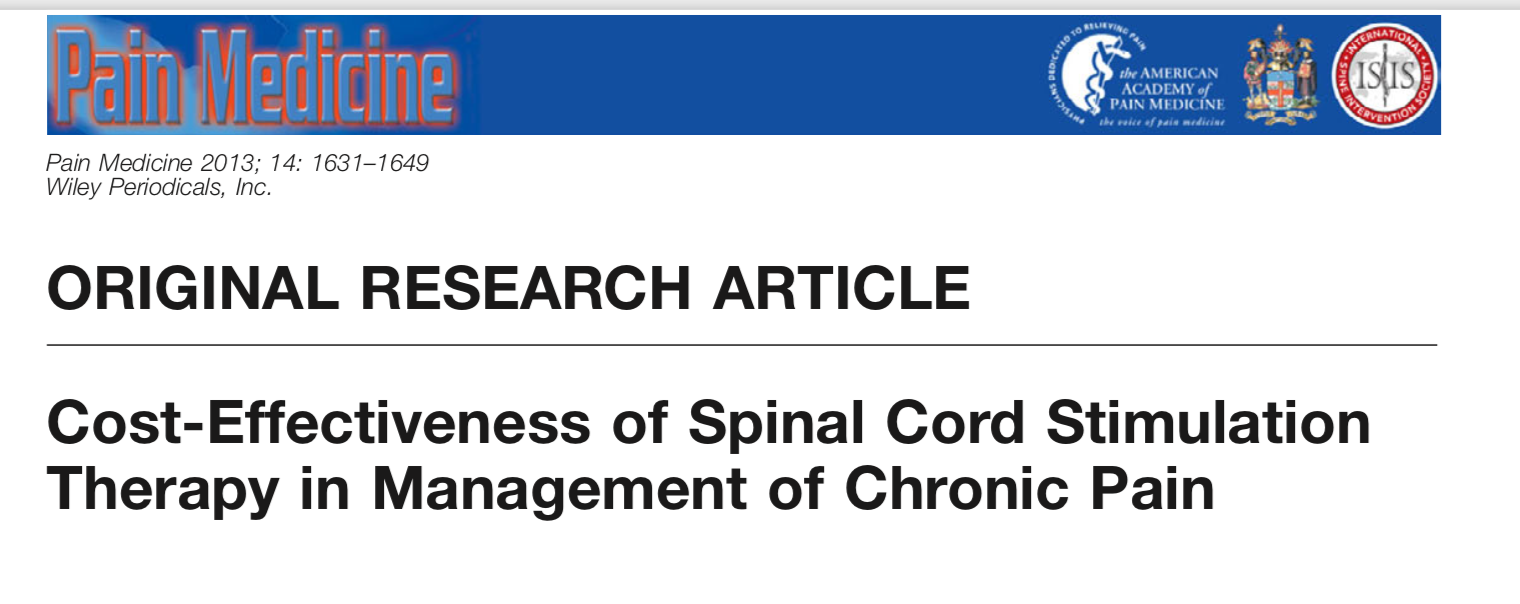 313 SCS

FBSS: 9293 CAN$ per QALY
CRPS: 11216 CAN$ per QALY
Angina: 9319 CAN$ per QALY
PVD: 9984 CAN$ per QALY
SCS: Cost Effectiveness Study
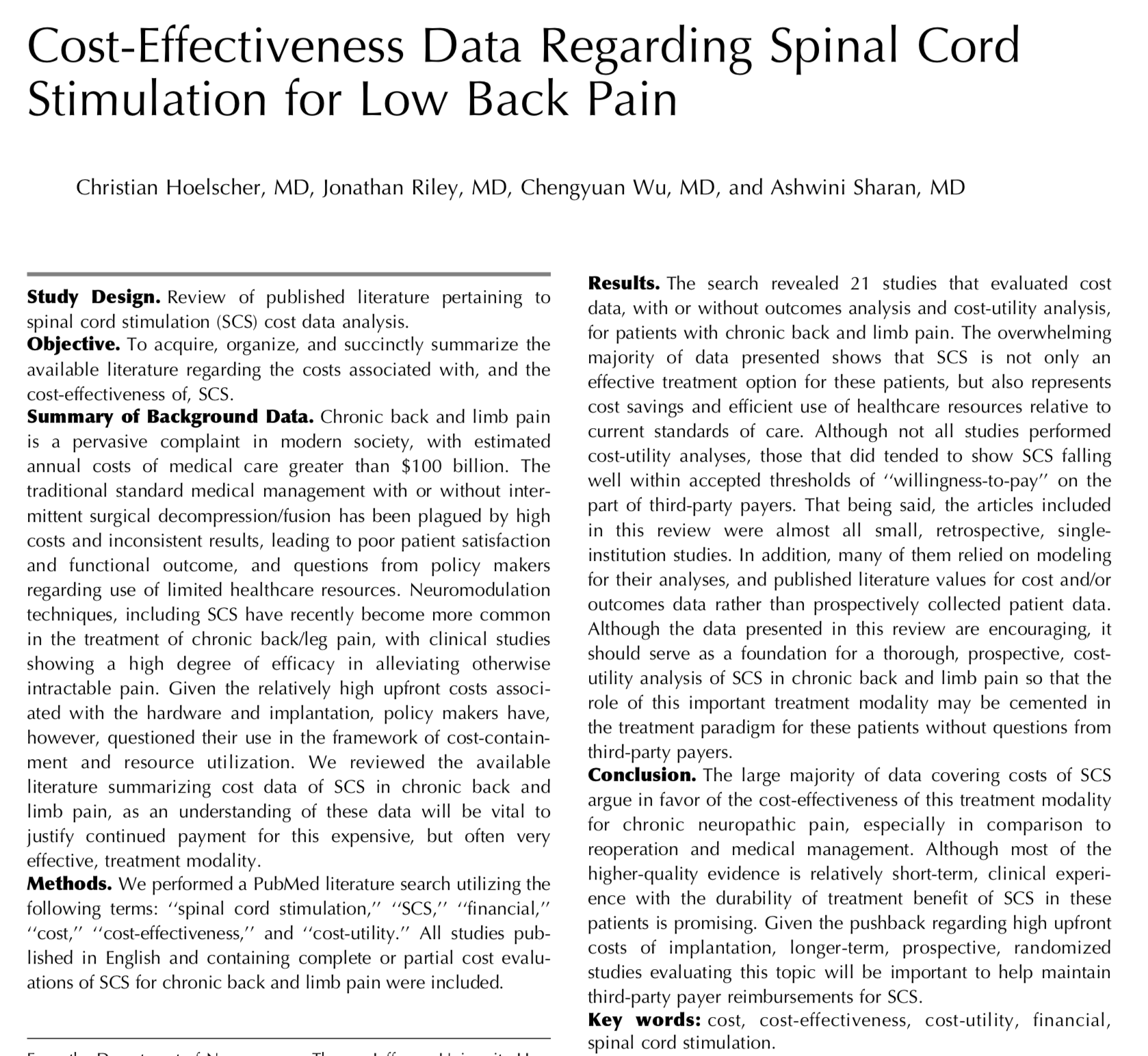 Economics and Clinical Trial Design
[Speaker Notes: There is a fundamental paradox in the current approach and understanding of psychiatric surgery

Initial insights have revealed that the circuitry of psychiatric disease is extremely complex, perhaps more so than our current understanding of movement disorders with:

Because the field itself is rapidly evolving, the circuitry of psychiatric disease is like very much like a moving target as more and more information becomes elucidated

Yet, given the state of the art regarding the technology of neuromodulation such as DBS electrodes, a constrained anatomic target must be identified in order to bring about a clinical effect

The paradox is. . .]
Summary
Increasing resistance from third-party payors despite FDA approval
VNS for Depression (CMS non coverage in 2007)
DRG-stim doesn’t have its own code; many have deemed it “investigational”

Currently NO SCS system is covered completely by DRG or APC payments (Medicare/SSI)--$20K
EVERY HOSPITAL SYSTEM IS LOSING MONEY

Most SCS pivotal trials are 510(k)
Many are non-inferiority studies comparing against currently approved SCS devices/algorithms
SENZA (Nevro)
Algovita (Nuvectra)
SUNBURST (Abbott)
[Speaker Notes: Need more summary]
Summary
What is the rationale for third party payors (or CMS) to pay for treatments that reach market merely by superseding a non-inferiority threshold?

If the vast majority of the literature suggests that SCS is cost effective, then why aren’t the for-profit payors tripping over themselves to pay/steer for SCS?  
Poor quality of the available data

End points that include cost-savings data would facilitate reimbursement without the need/time for post-market studies
[Speaker Notes: Need more summary]